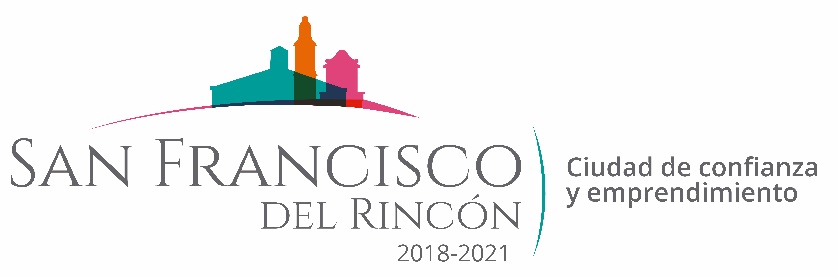 REPORTE MES DE JULIO
MAQUINARIA
RENIVELACION EN LA COMUNIDAD  CENTRO DEL MEZQUITILLO
FECHA TERMINO
CANTIDAD
UNIDAD
CONCEPTO
FECHA INICIO
M2
03/07/2019
03/07/2019
CAMPO DEPORTIVO
6,300
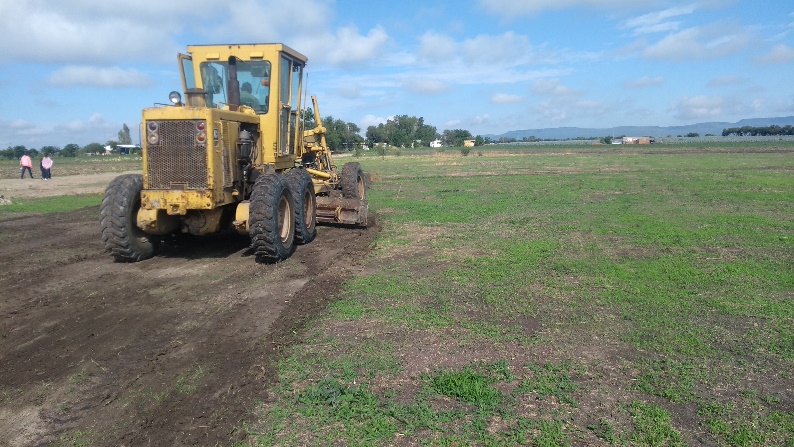 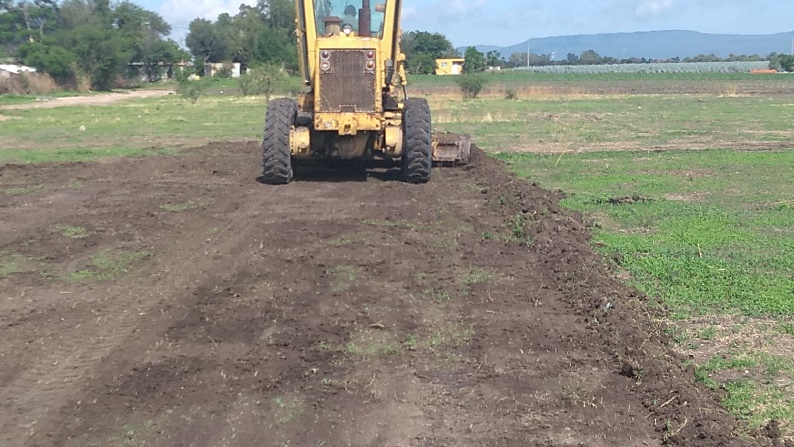 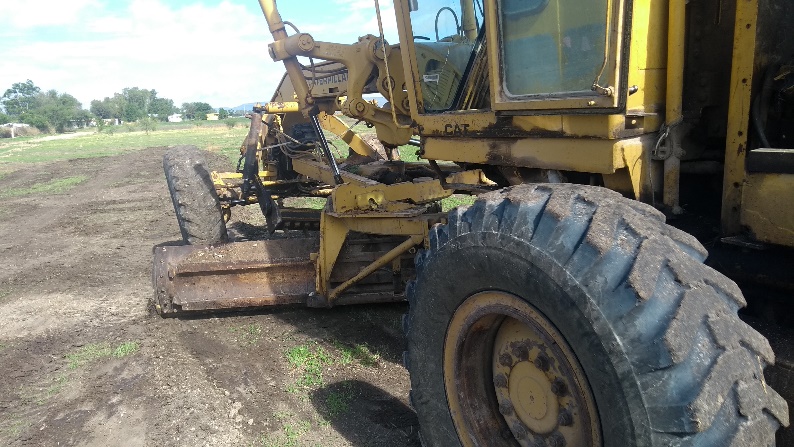 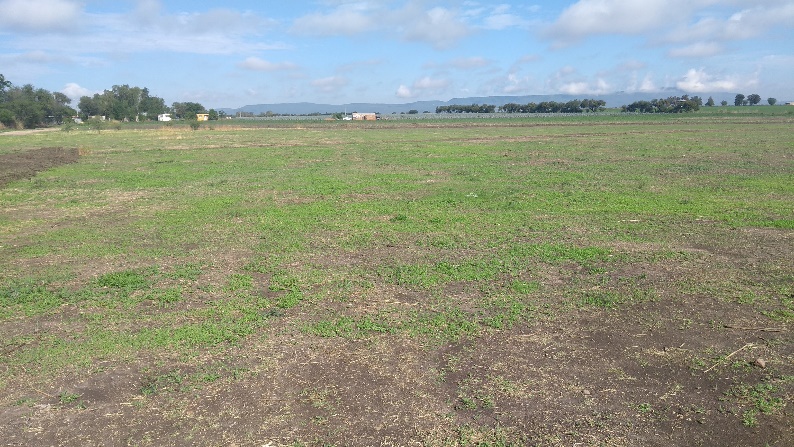